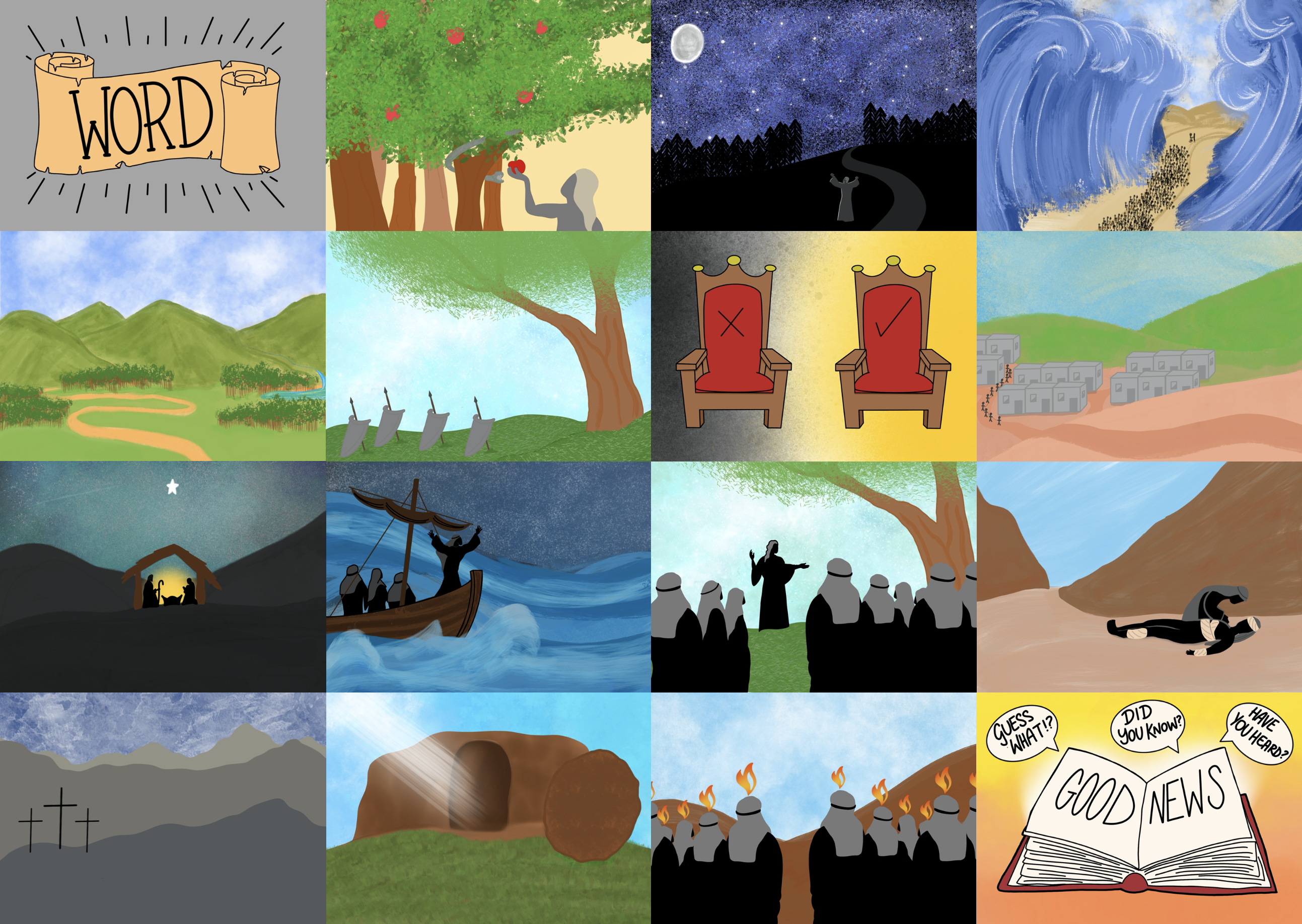 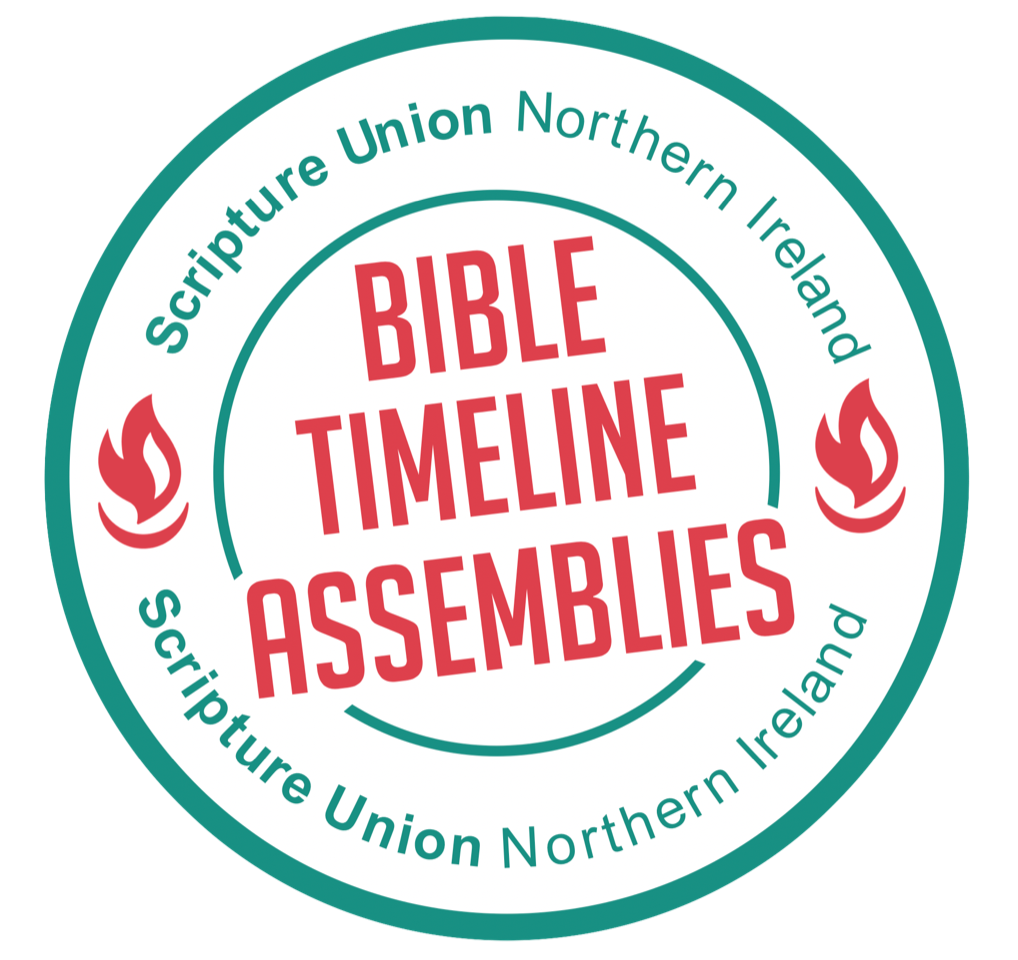 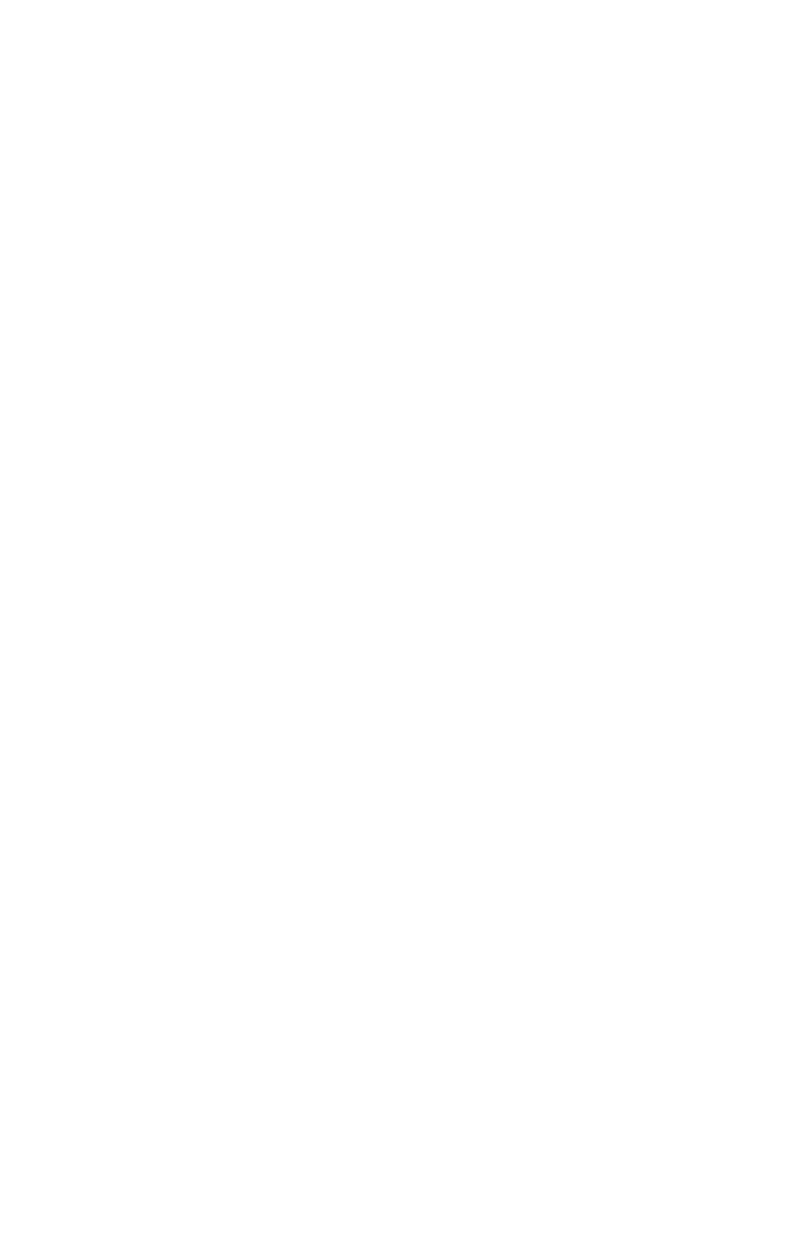 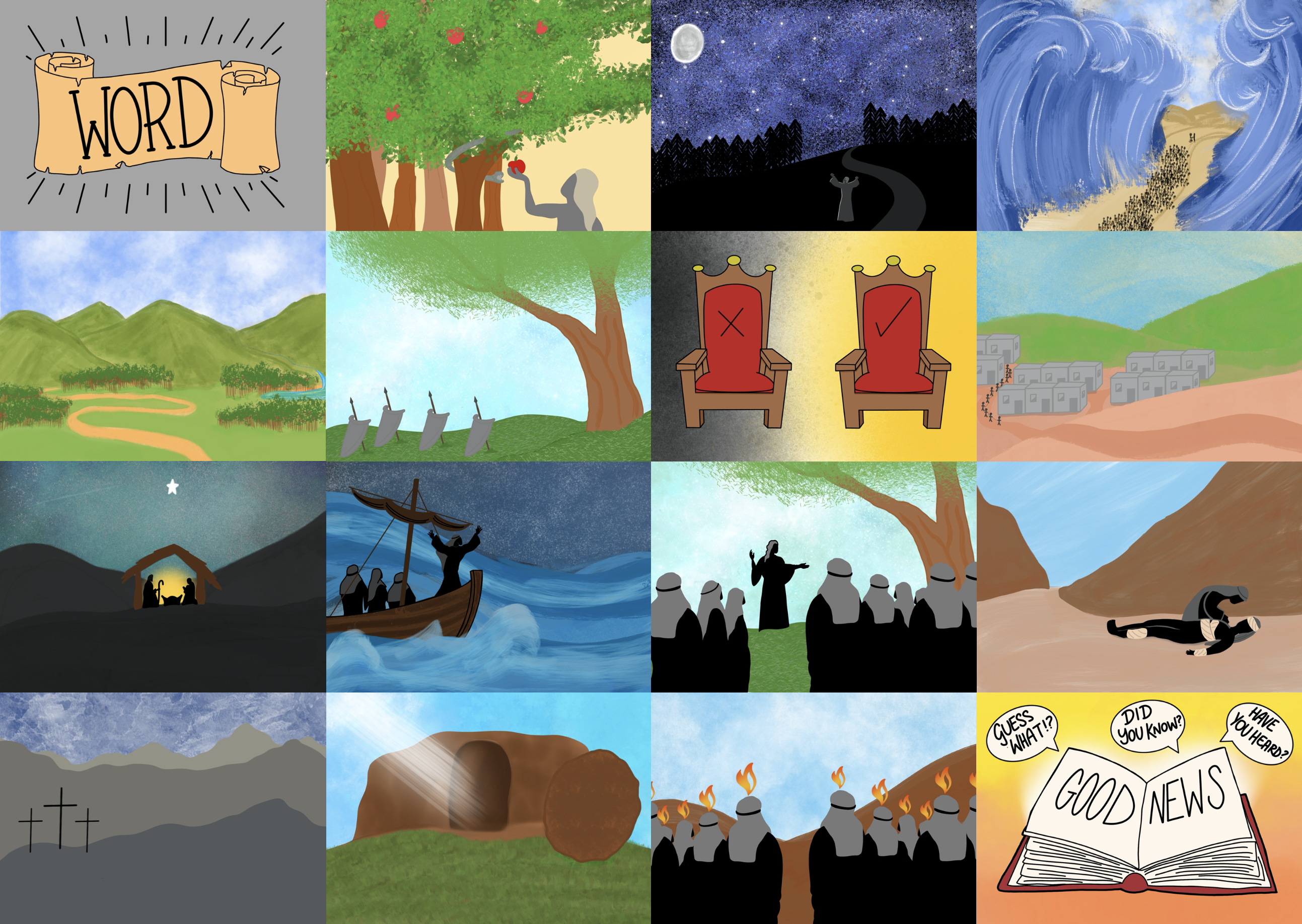 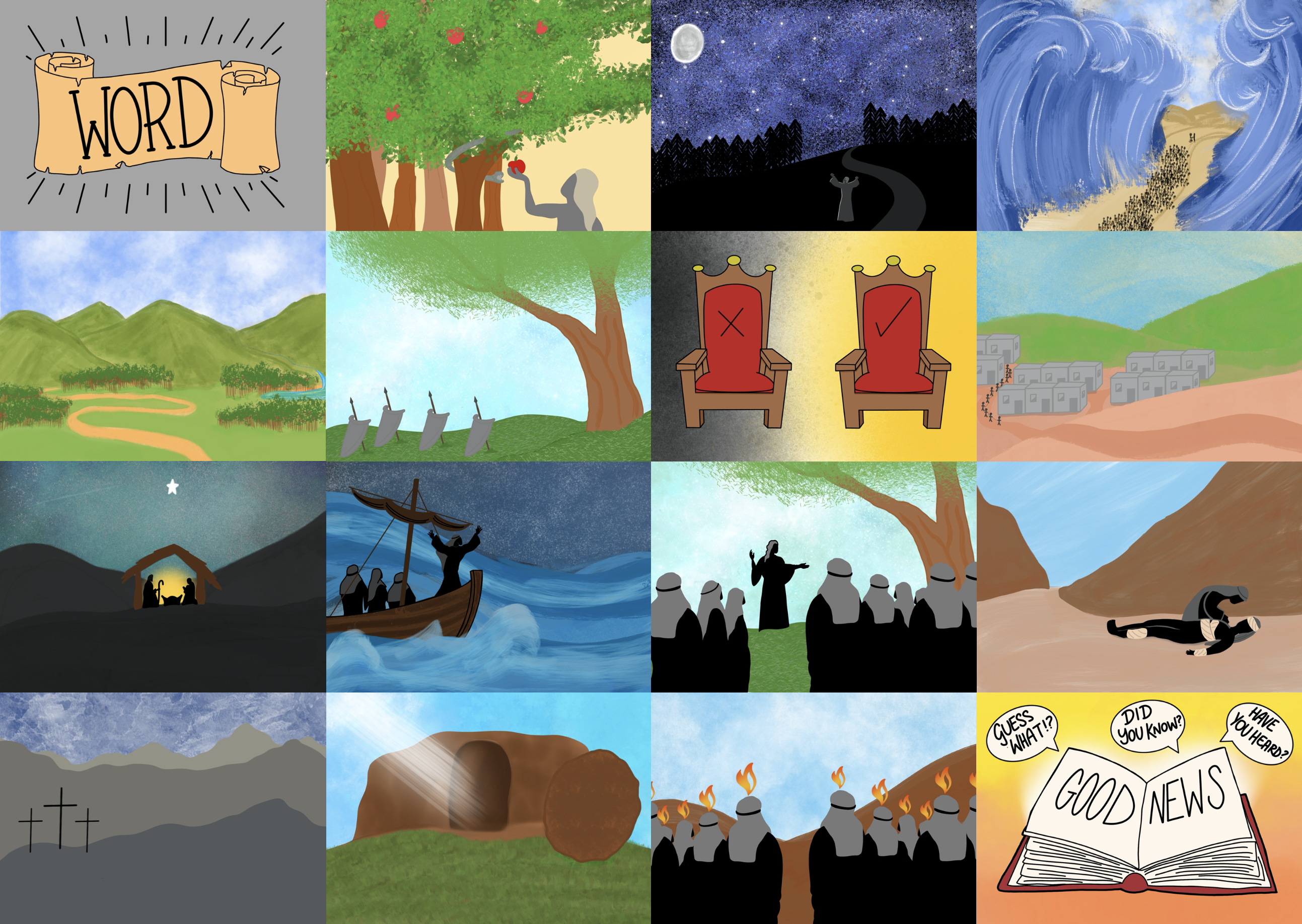 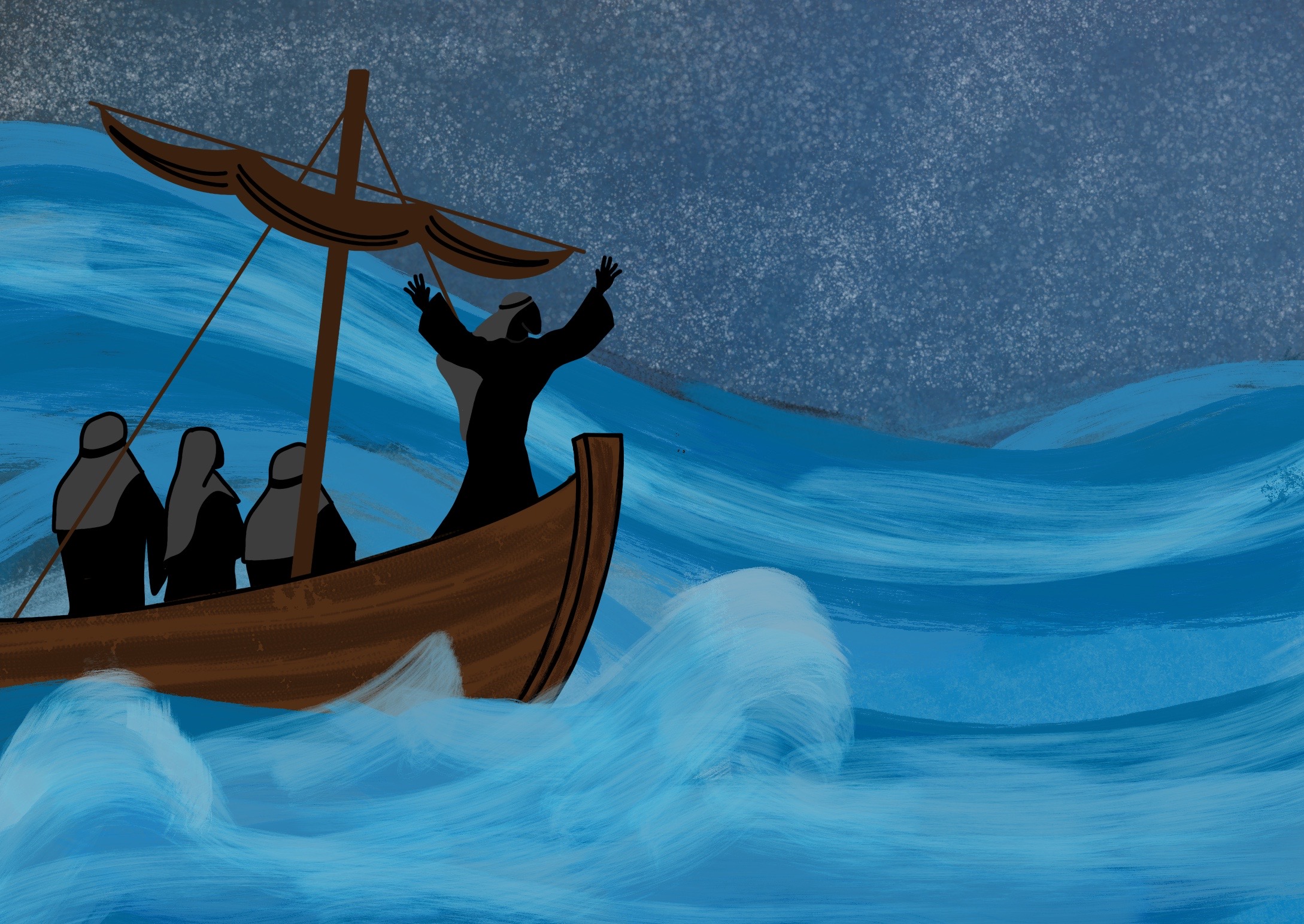 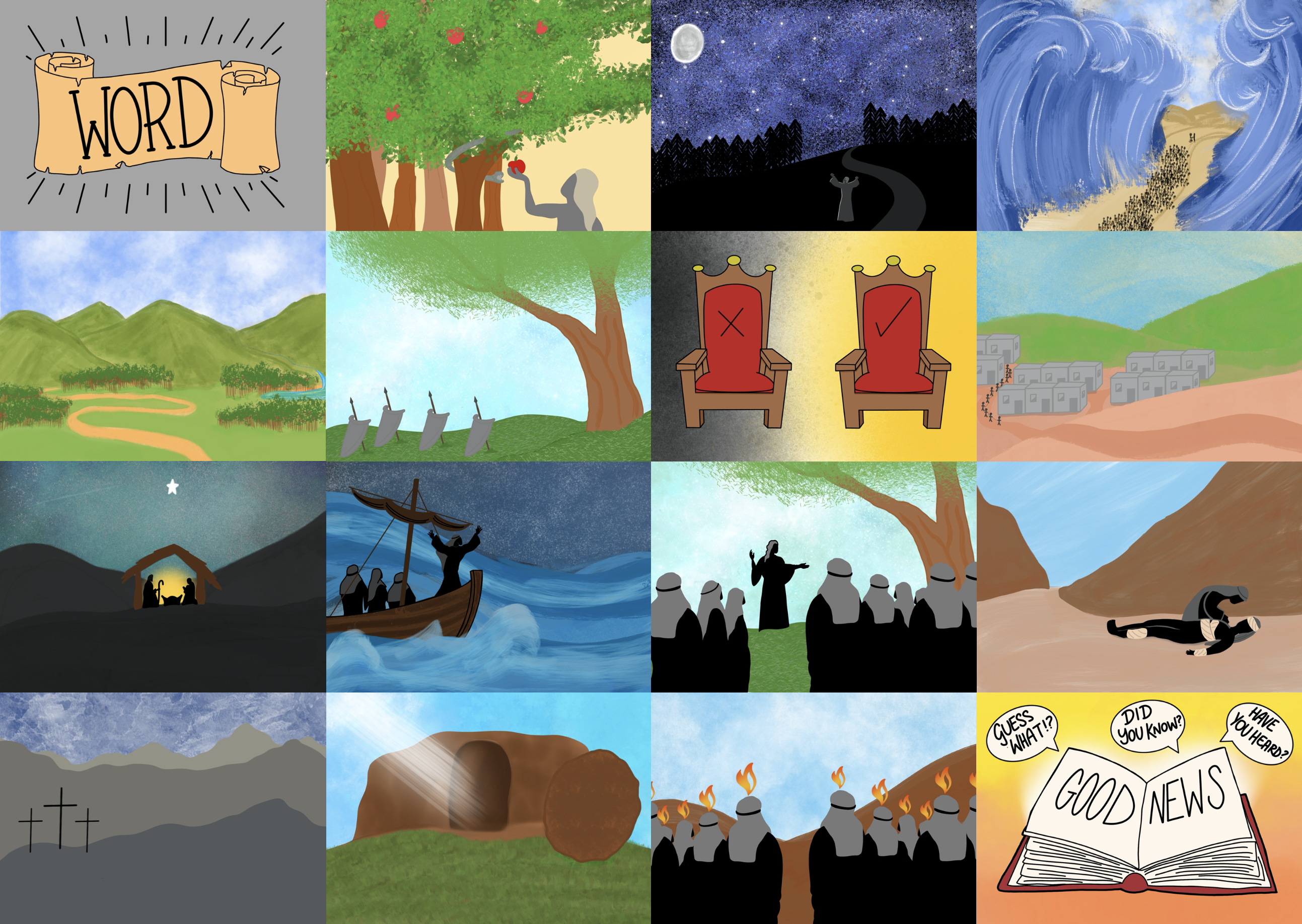 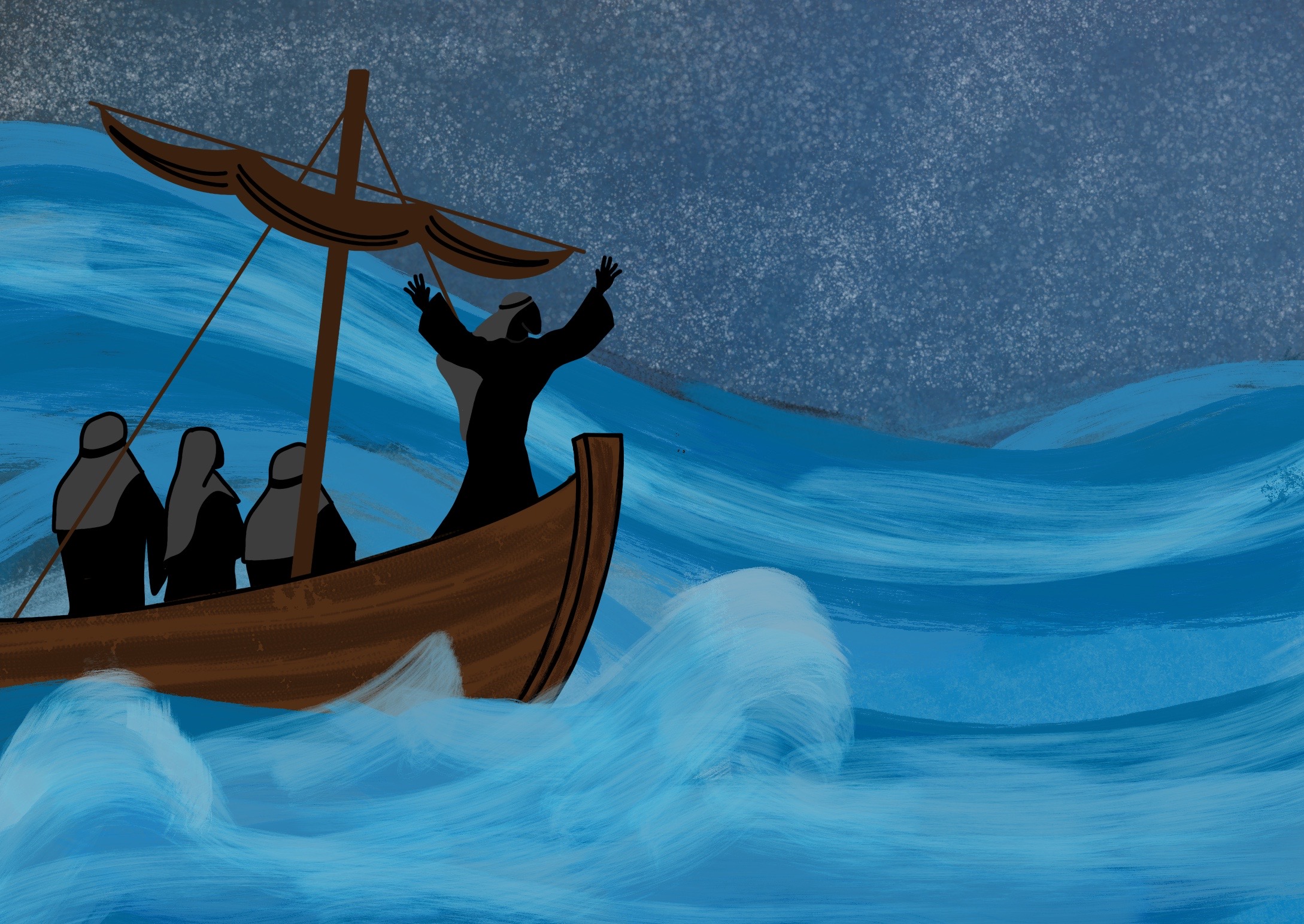 As Jesus, God’s Son, came to live on the Earth.
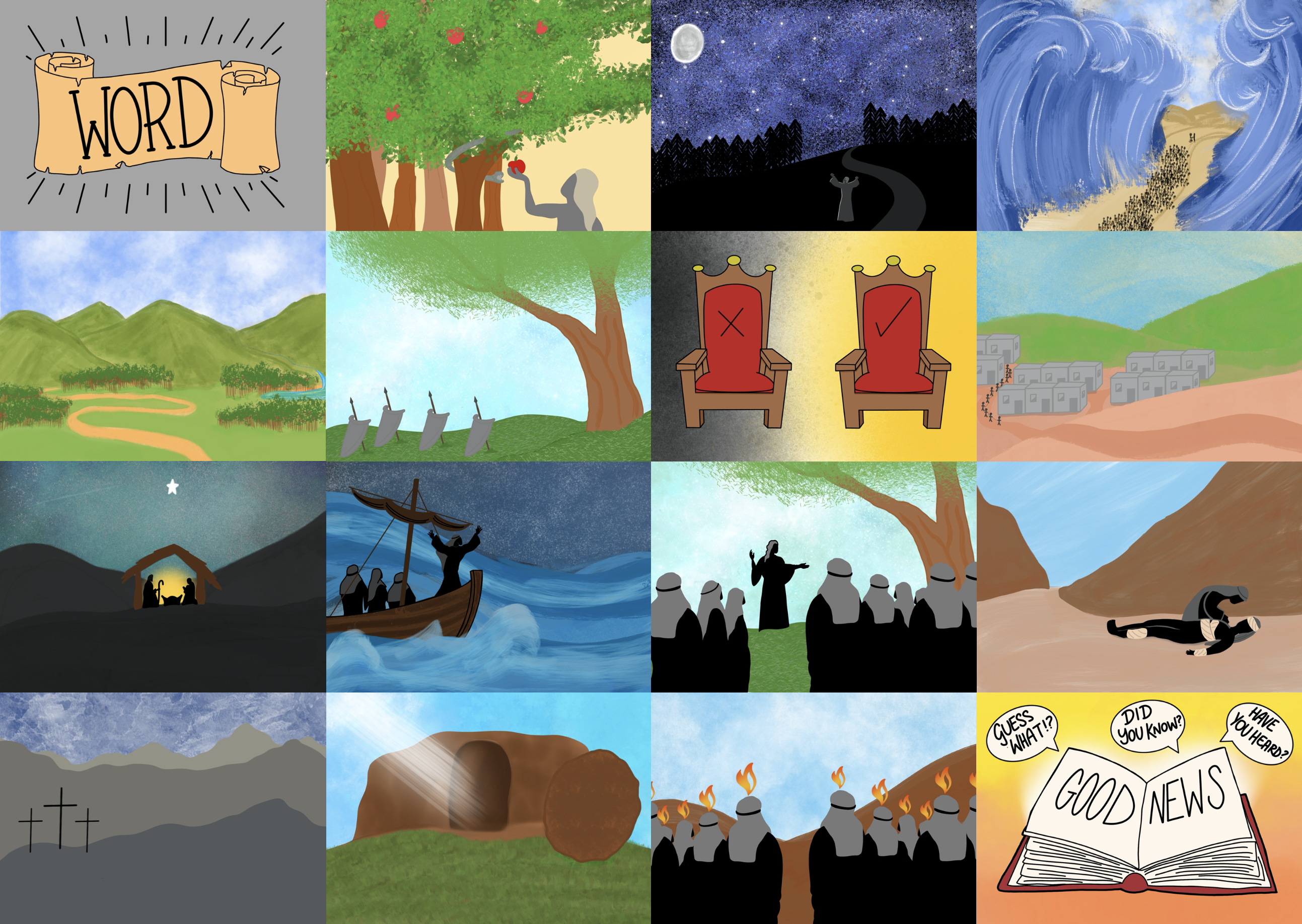 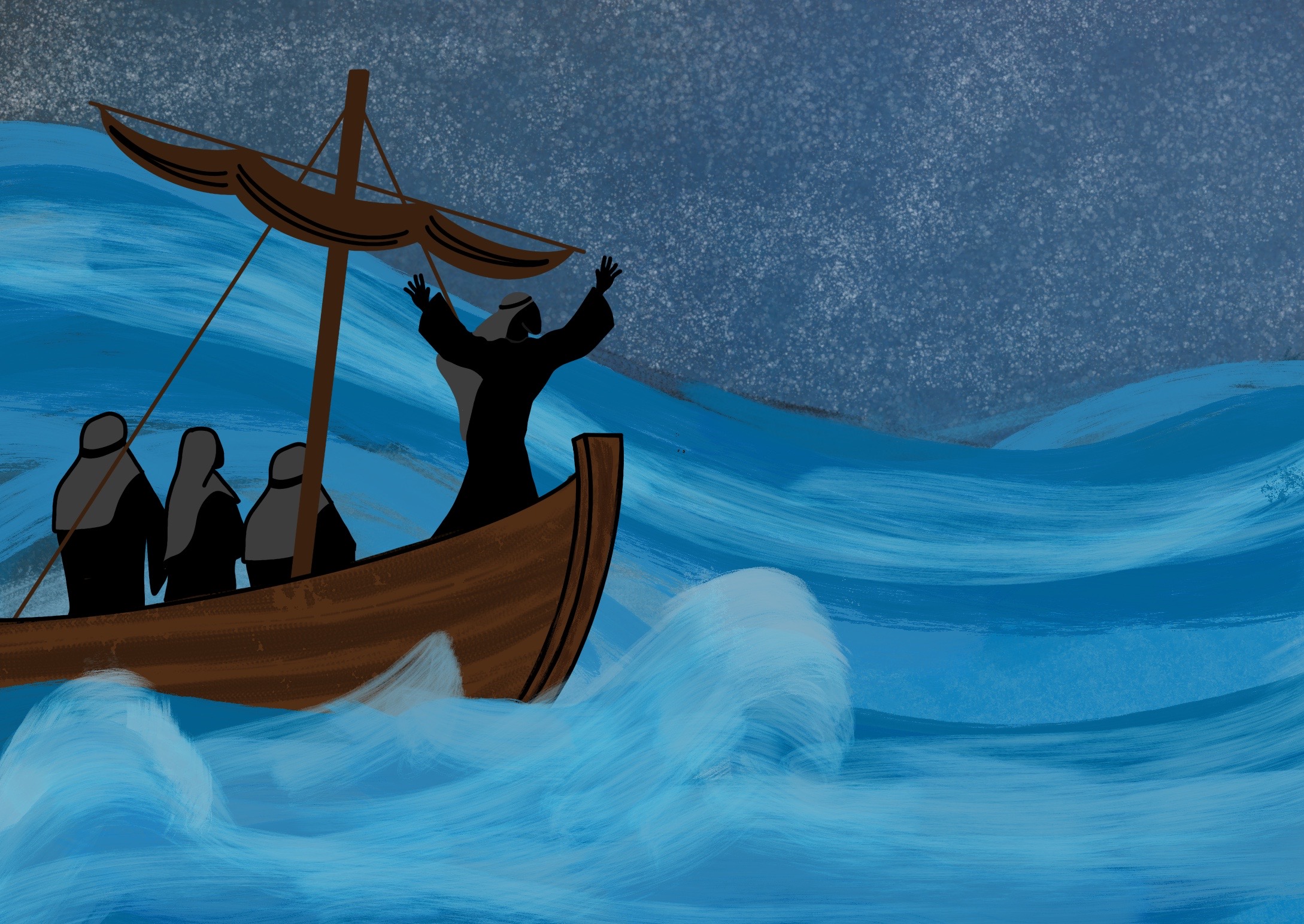 As one of us, Jesus is able to understand us
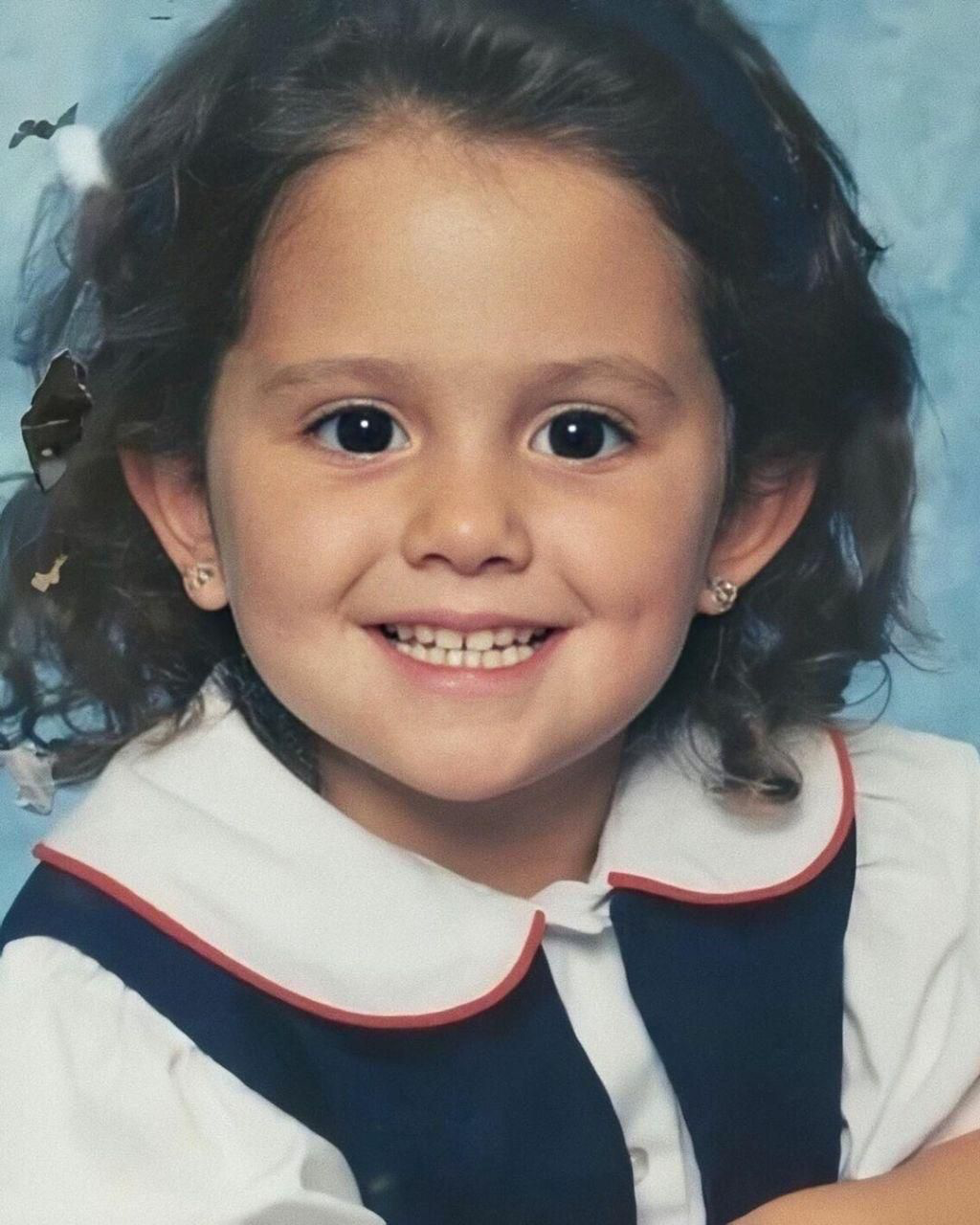 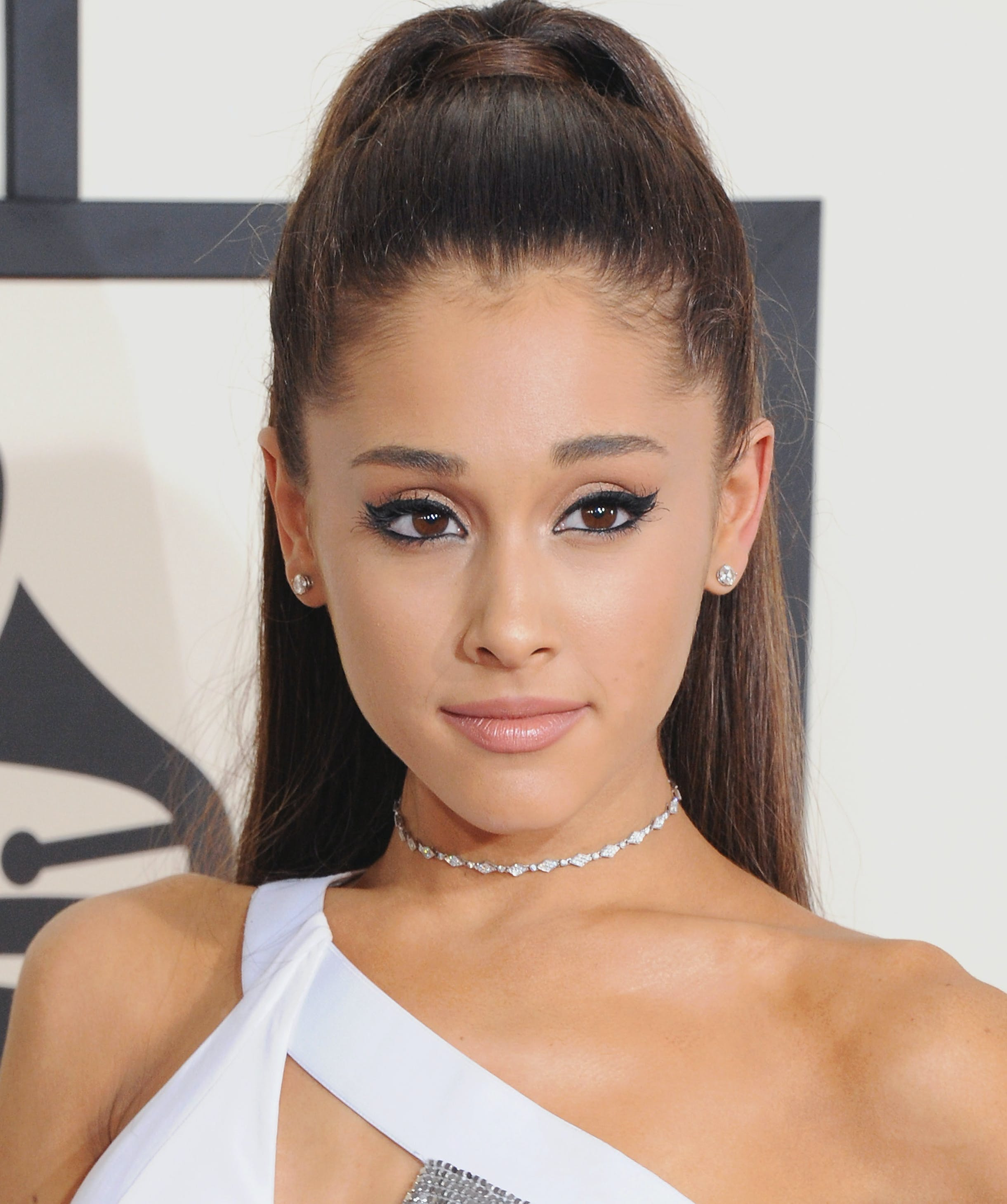 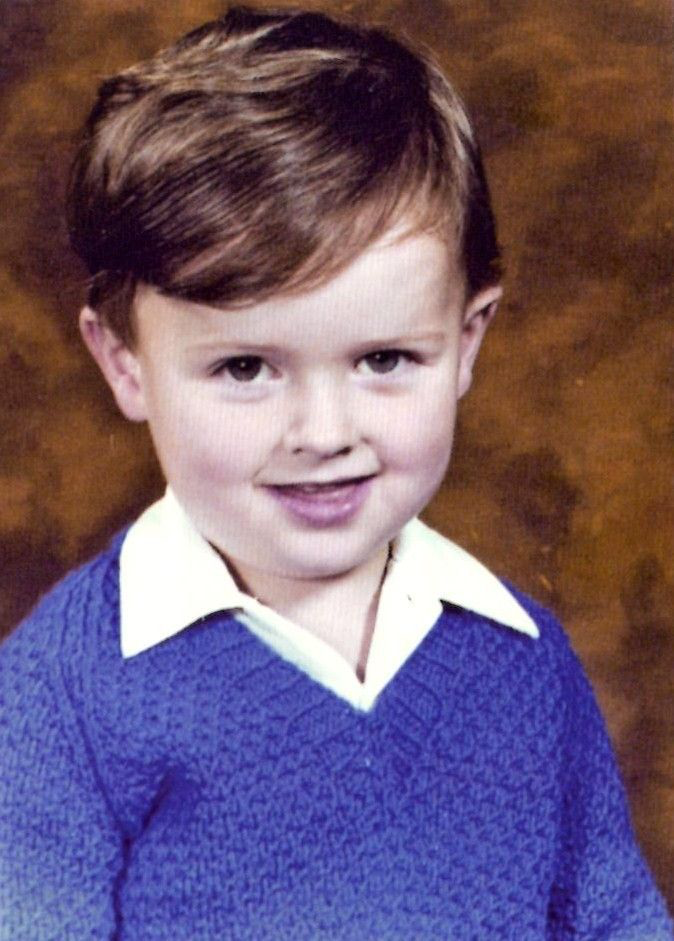 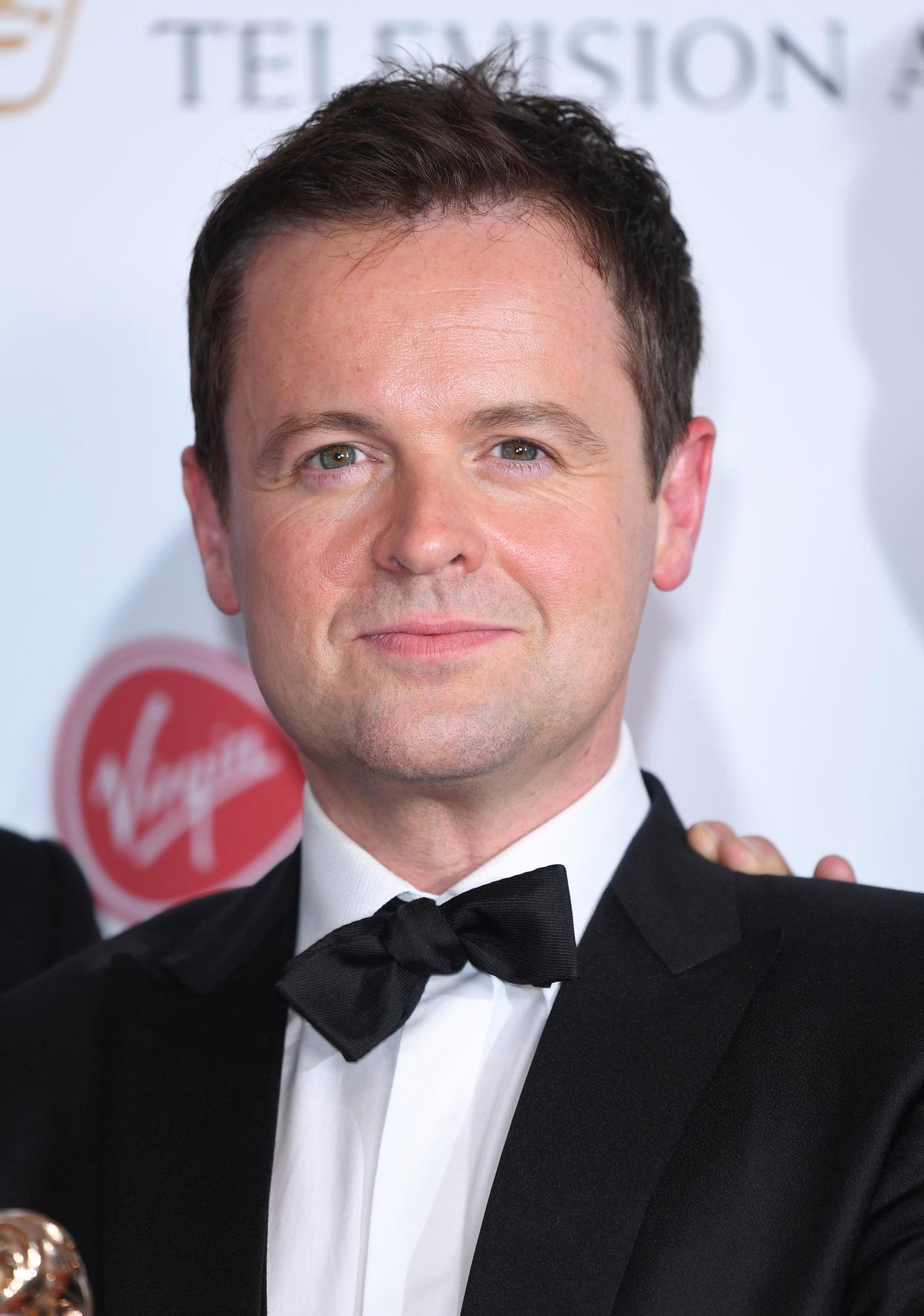 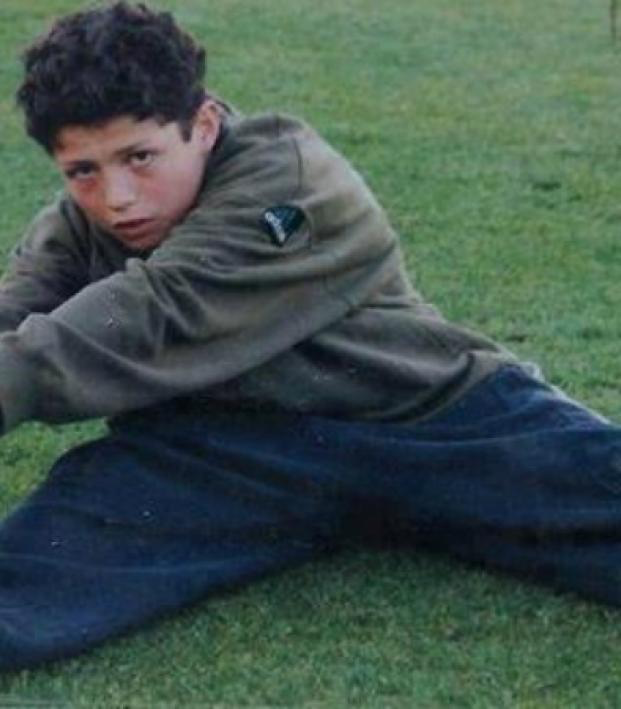 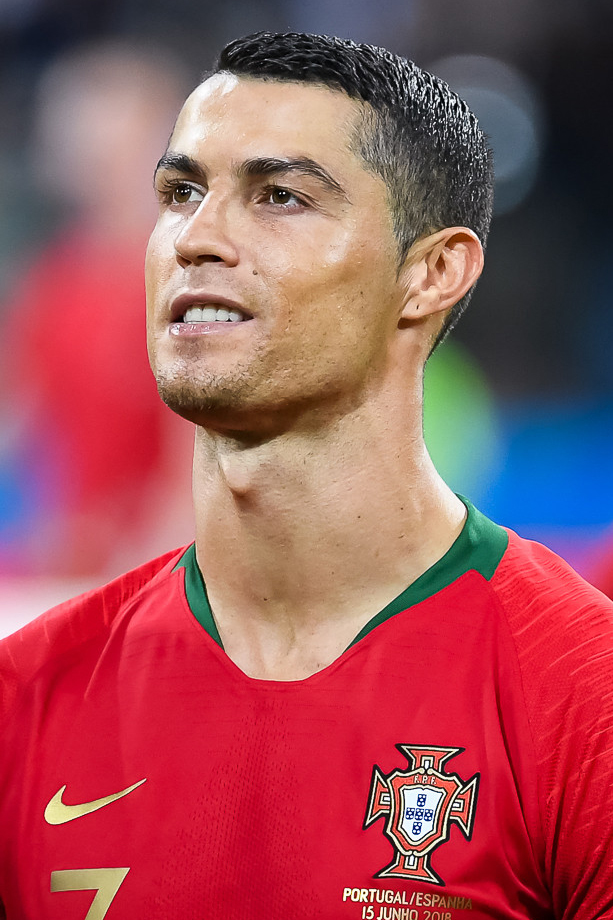 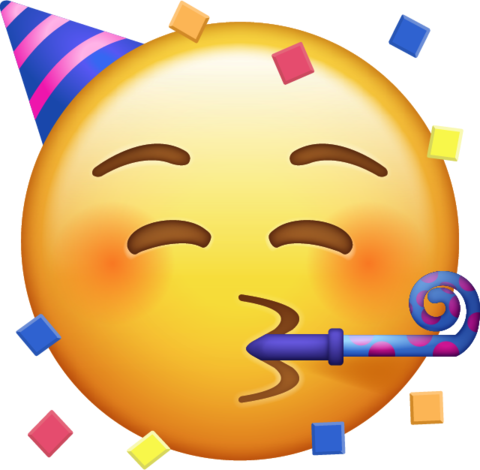 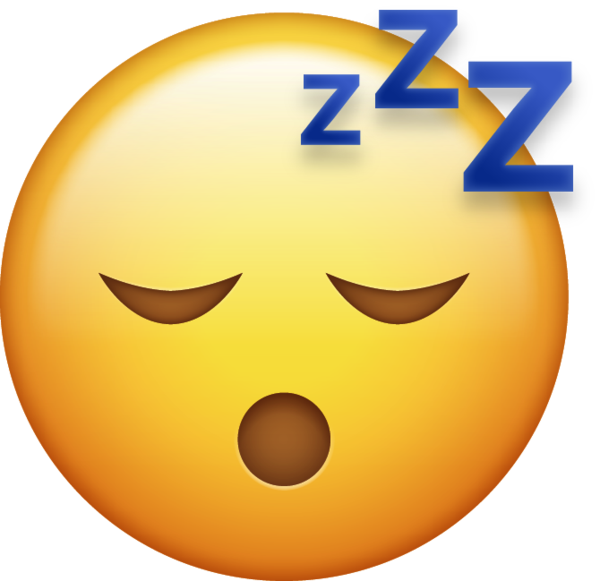 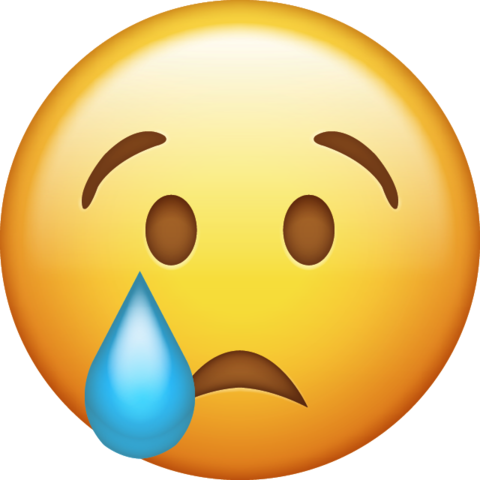 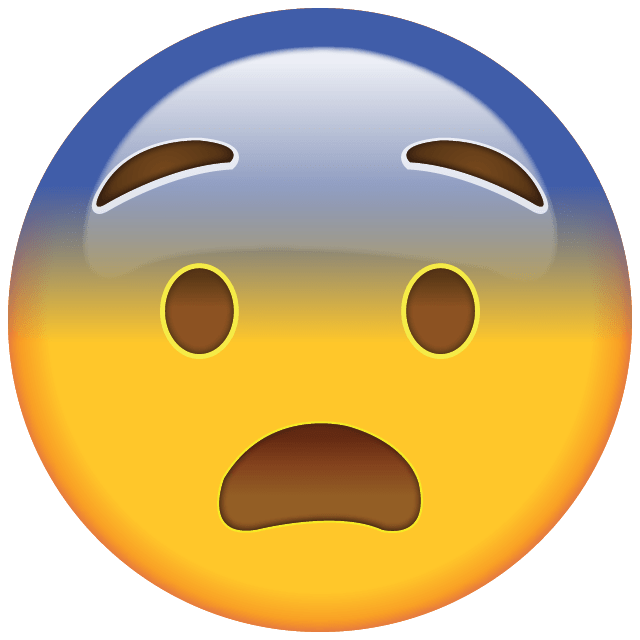 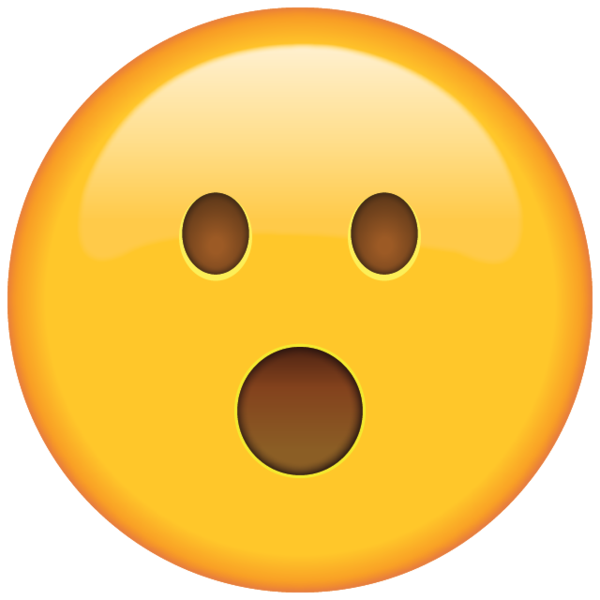 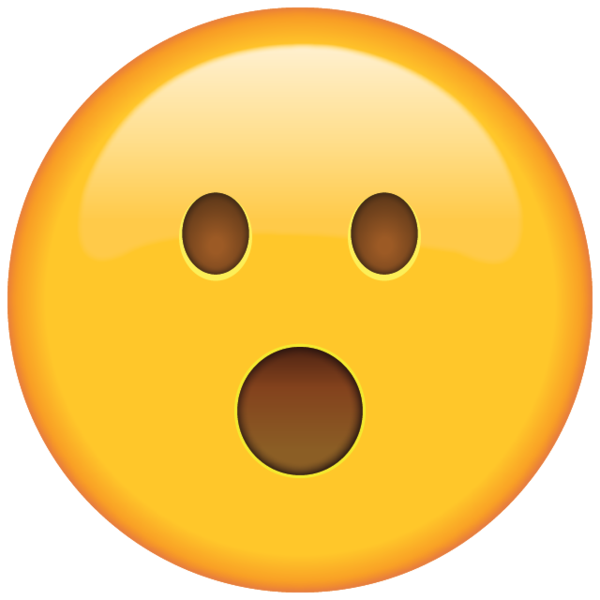 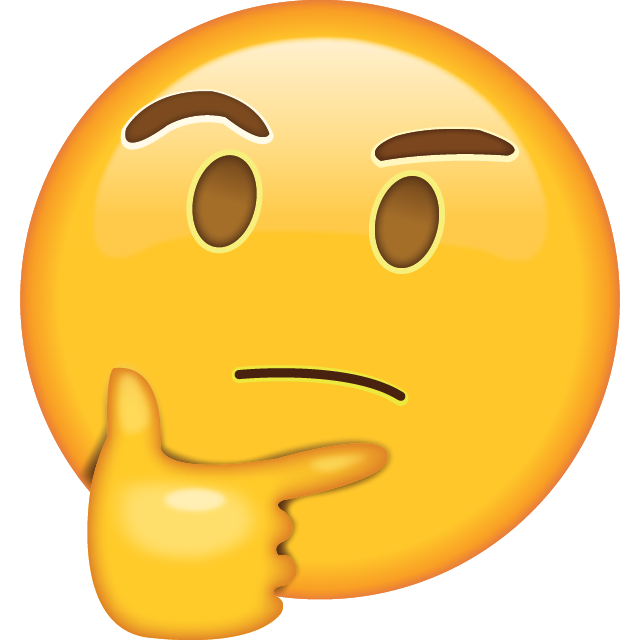 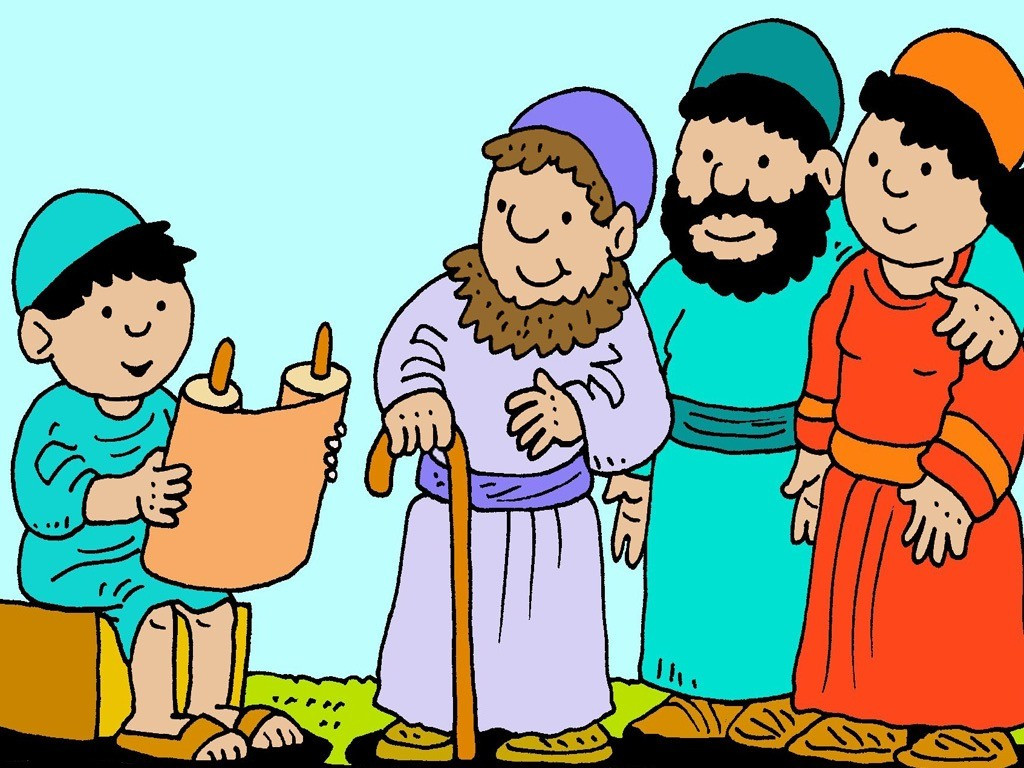 Jesus grew in wisdom and stature and in favour with God and man.
Luke 2:52
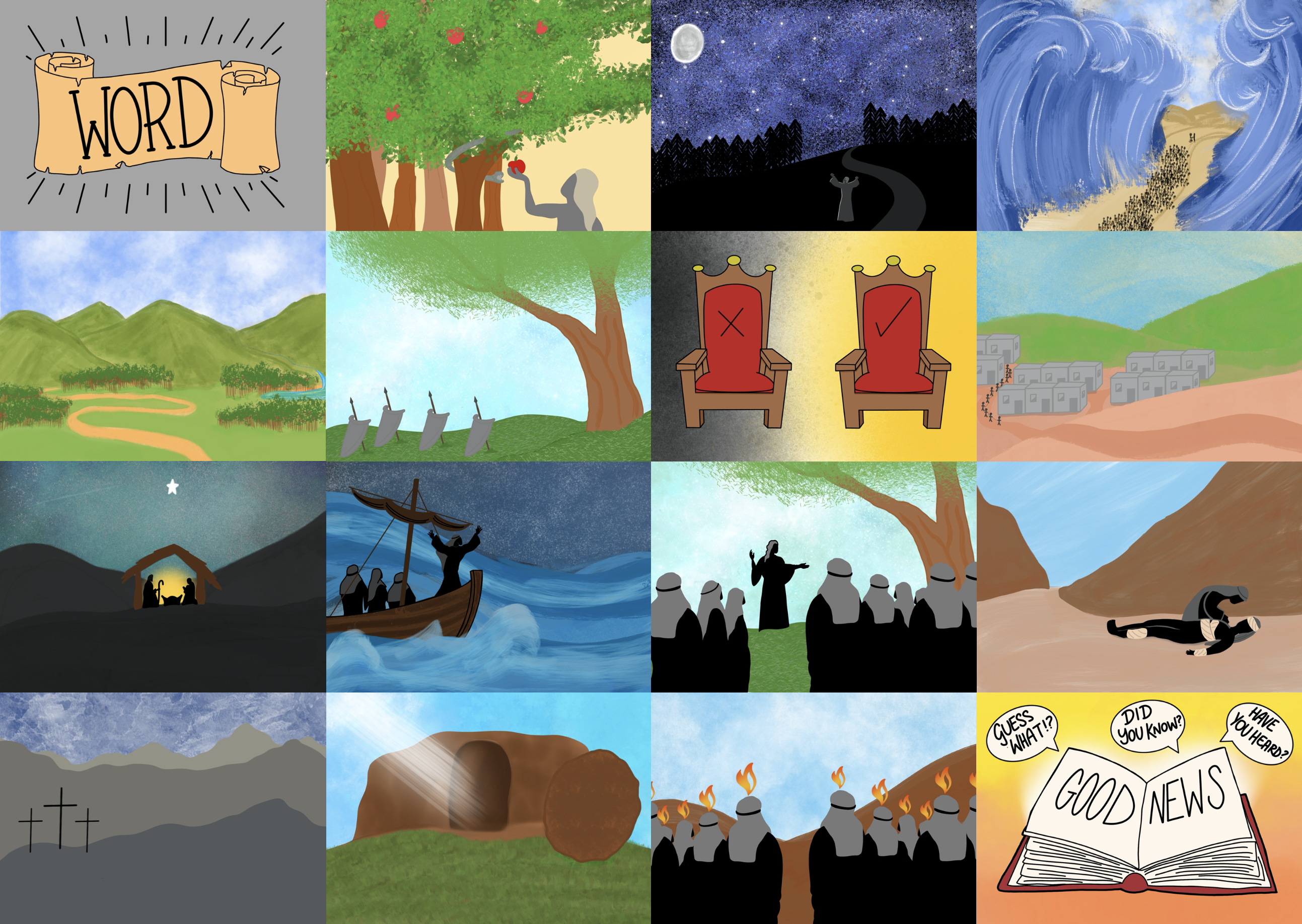 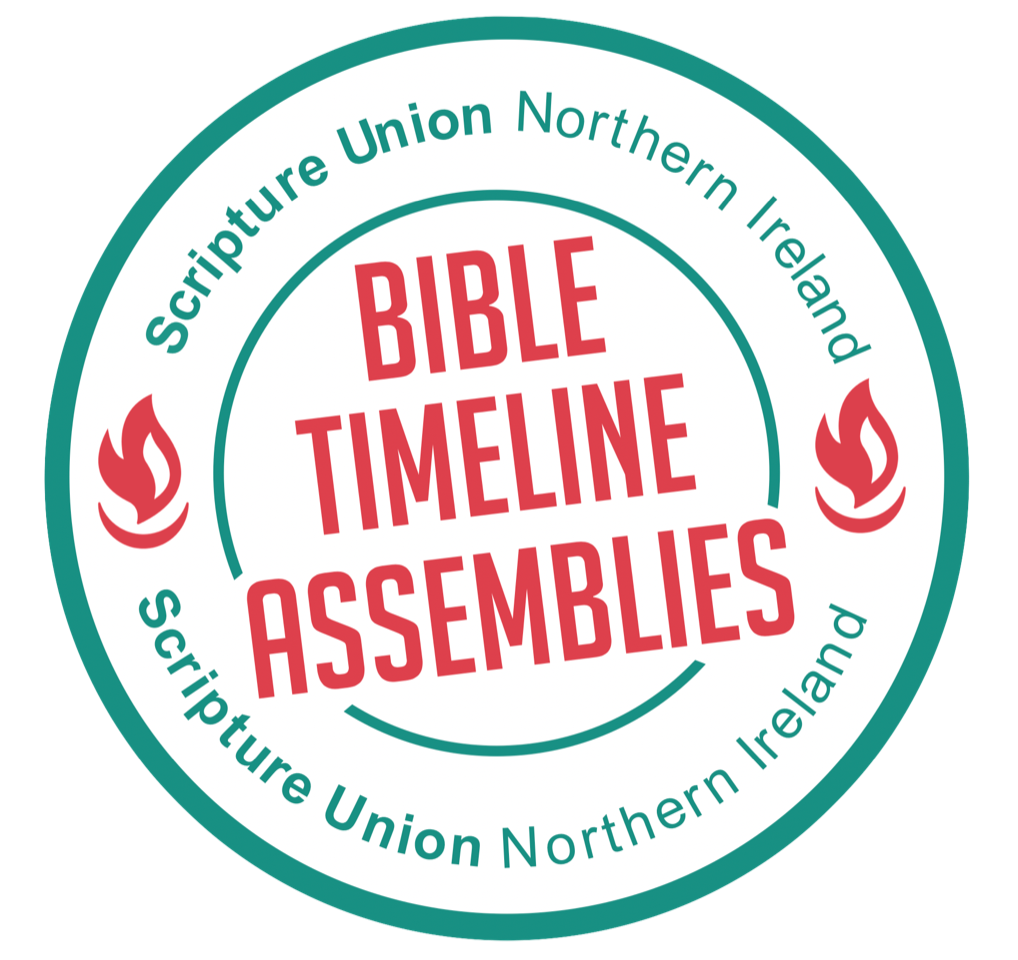 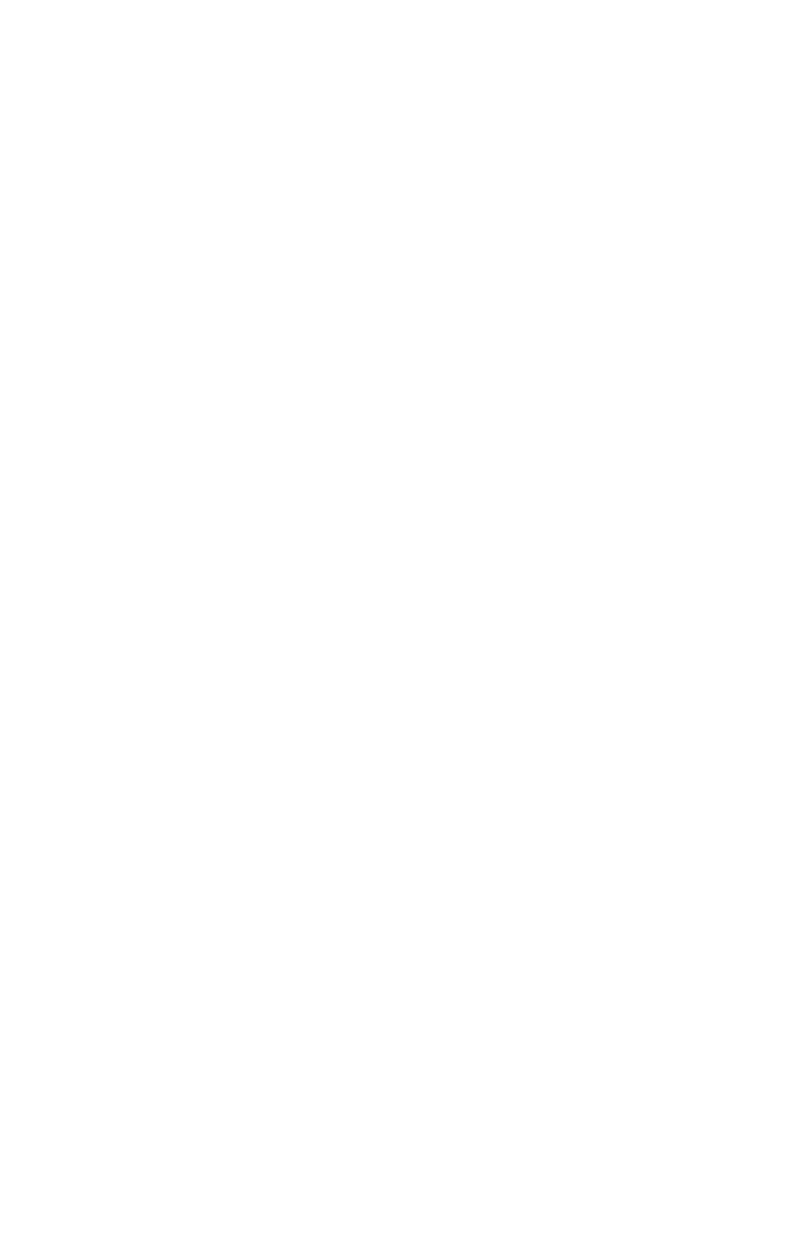